Microbial 
Physiology
Achmad Arifiyanto
Bioconversion
Bioconversion
“Mampu menganalisis kemampuan biokonversi agensia hayati mikroskopis”
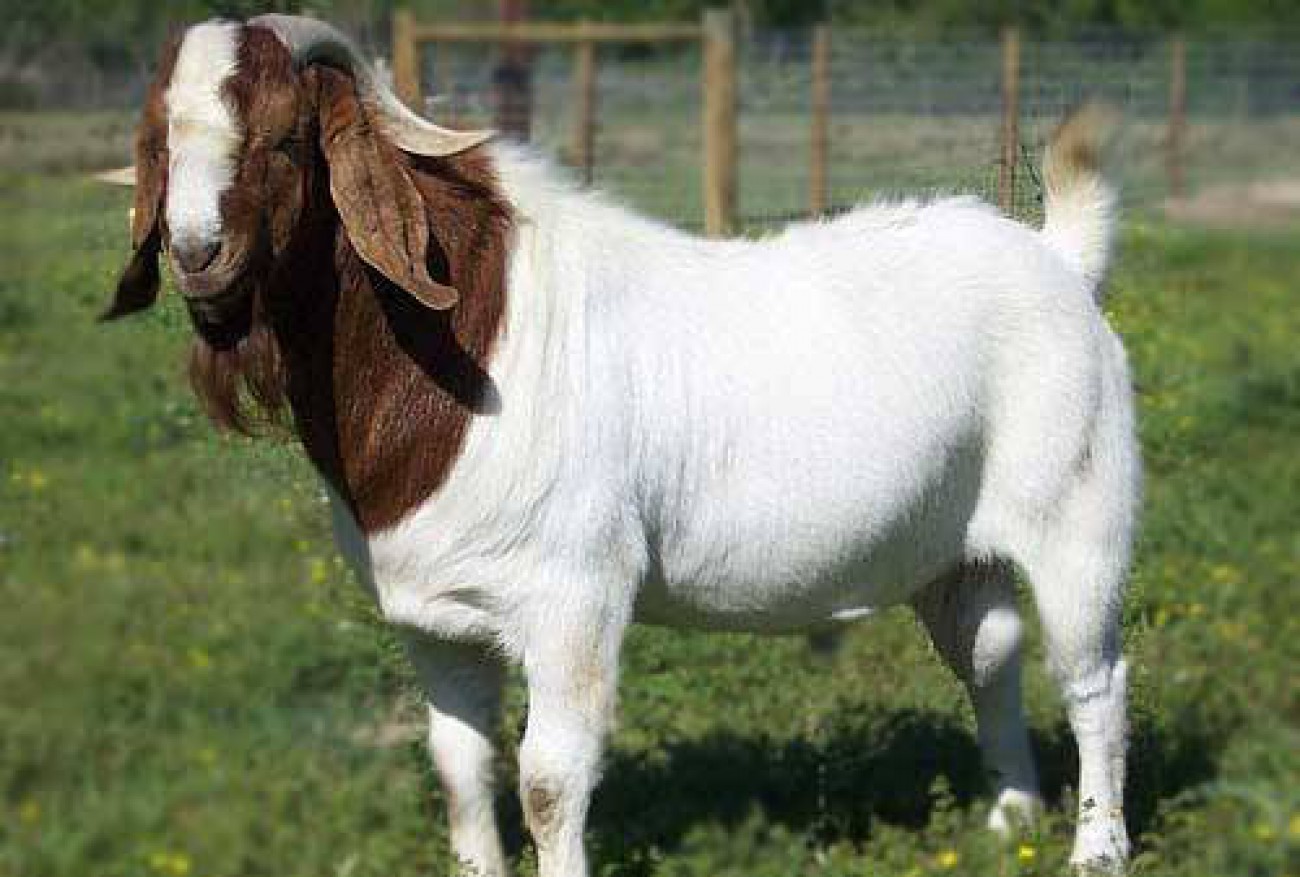 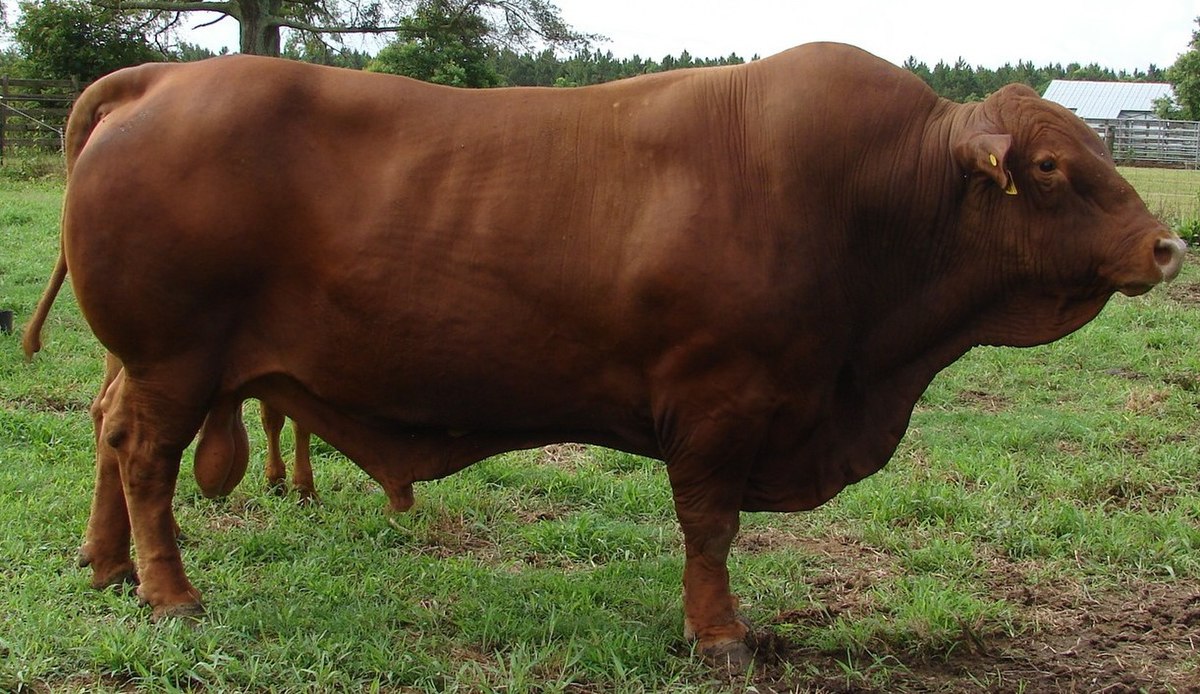 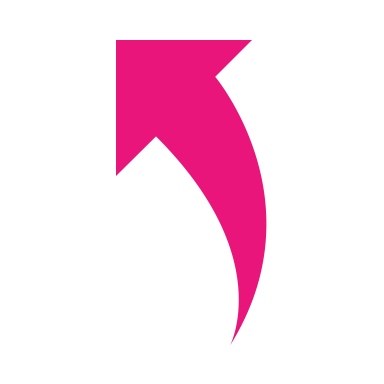 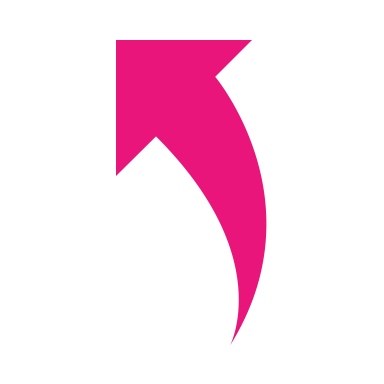 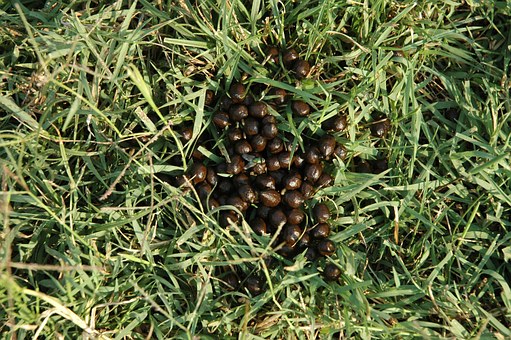 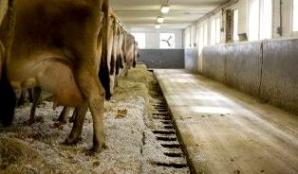 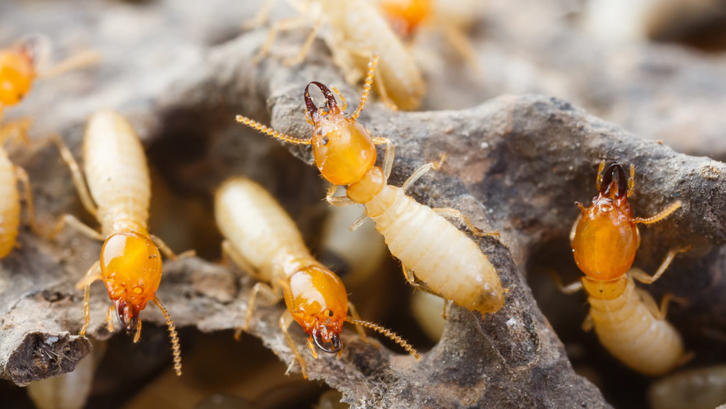 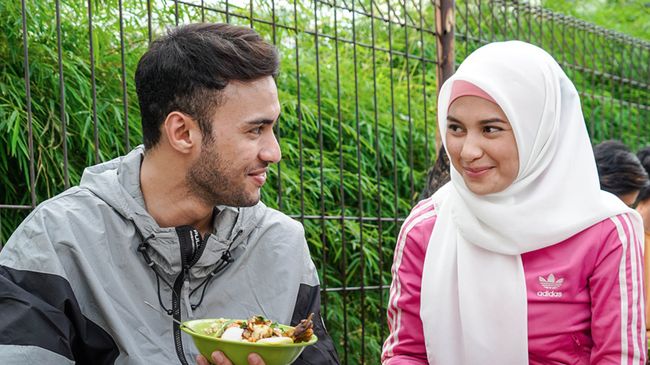 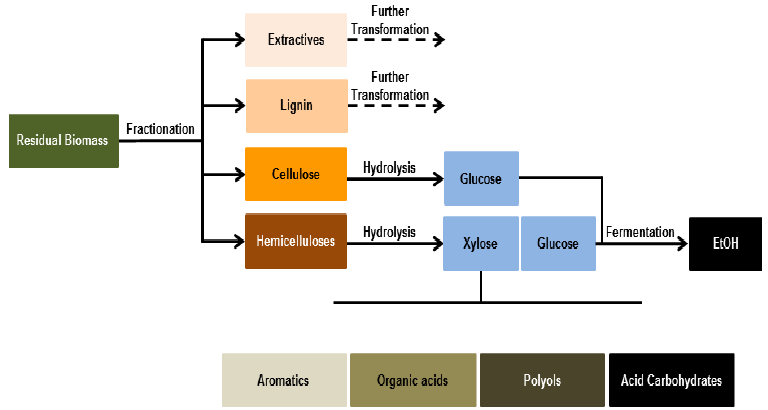 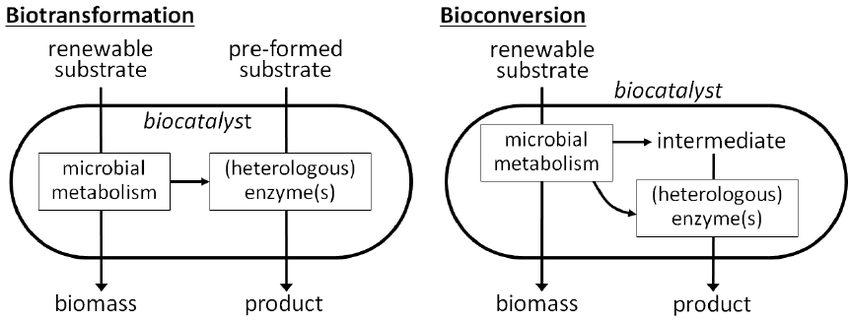 Metabolites
Amino acids 
Vitamins
Enzymes 
Organic acids
Alcohol
Antibiotics
Antitumor agents
Therapeutic agents
Biopesticides and plant growth regulatory
Aromatics
Bioconversion
Bioagent  substrate  produk khas
Bioconversion
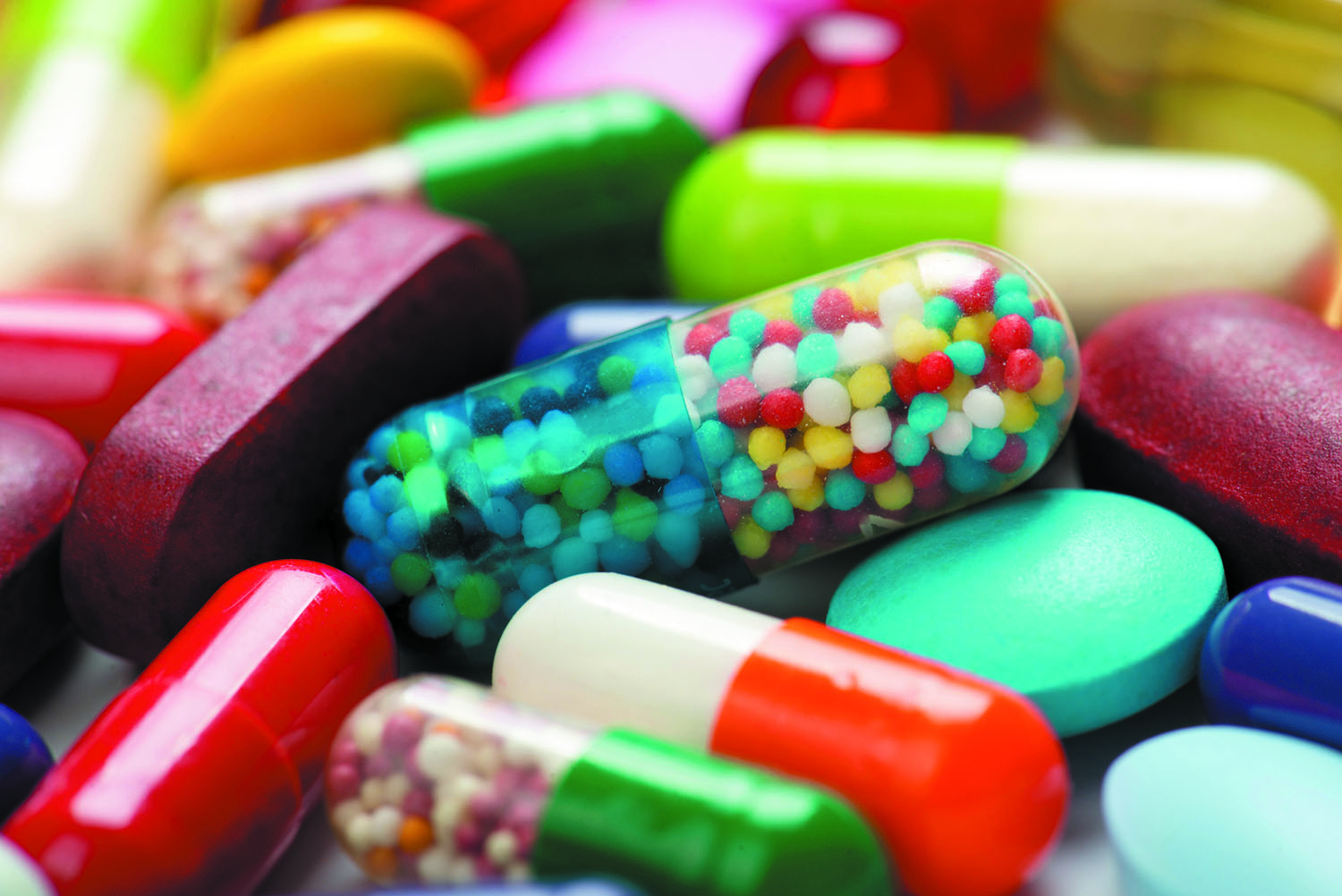 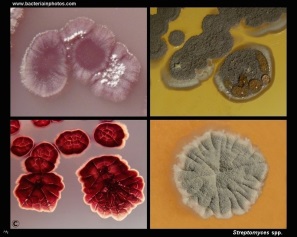 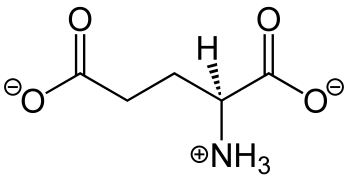 products
Microbes
Types precursor
Bioconversion
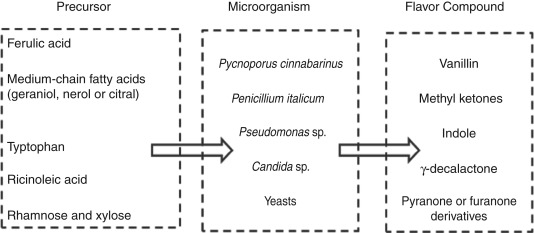 Amino acids
These organic molecules have various role, such as
animal feed additives (lysine, methionine, threonine), 
flavor enhancers (aspartic acid, monosodium glutamate, serine), 
antioxidants (cysteine, l-tryptophan and l-histidine), 
as sweeteners (aspartame made from aspartic acid and phenylalanine), 
and ingredients in cosmetic and medicinal products
Aromatics product (nitric oxide, polyamines, glutathione, taurine, thyroid hormones, serotonin etc.
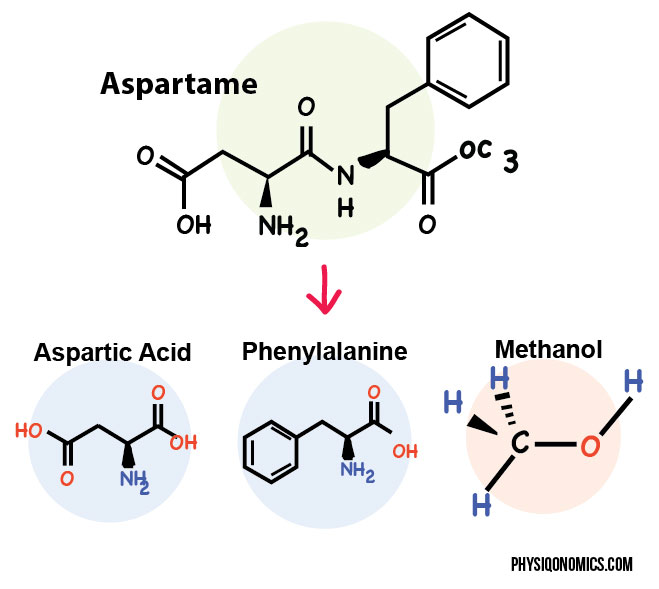 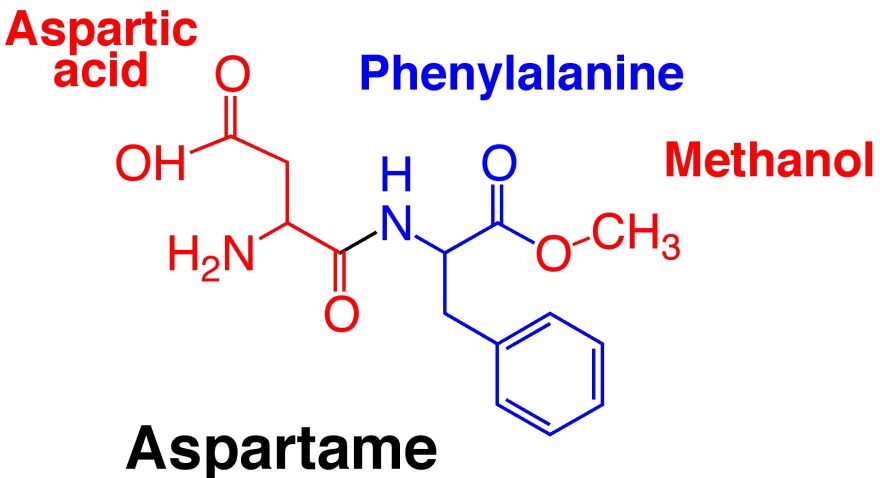 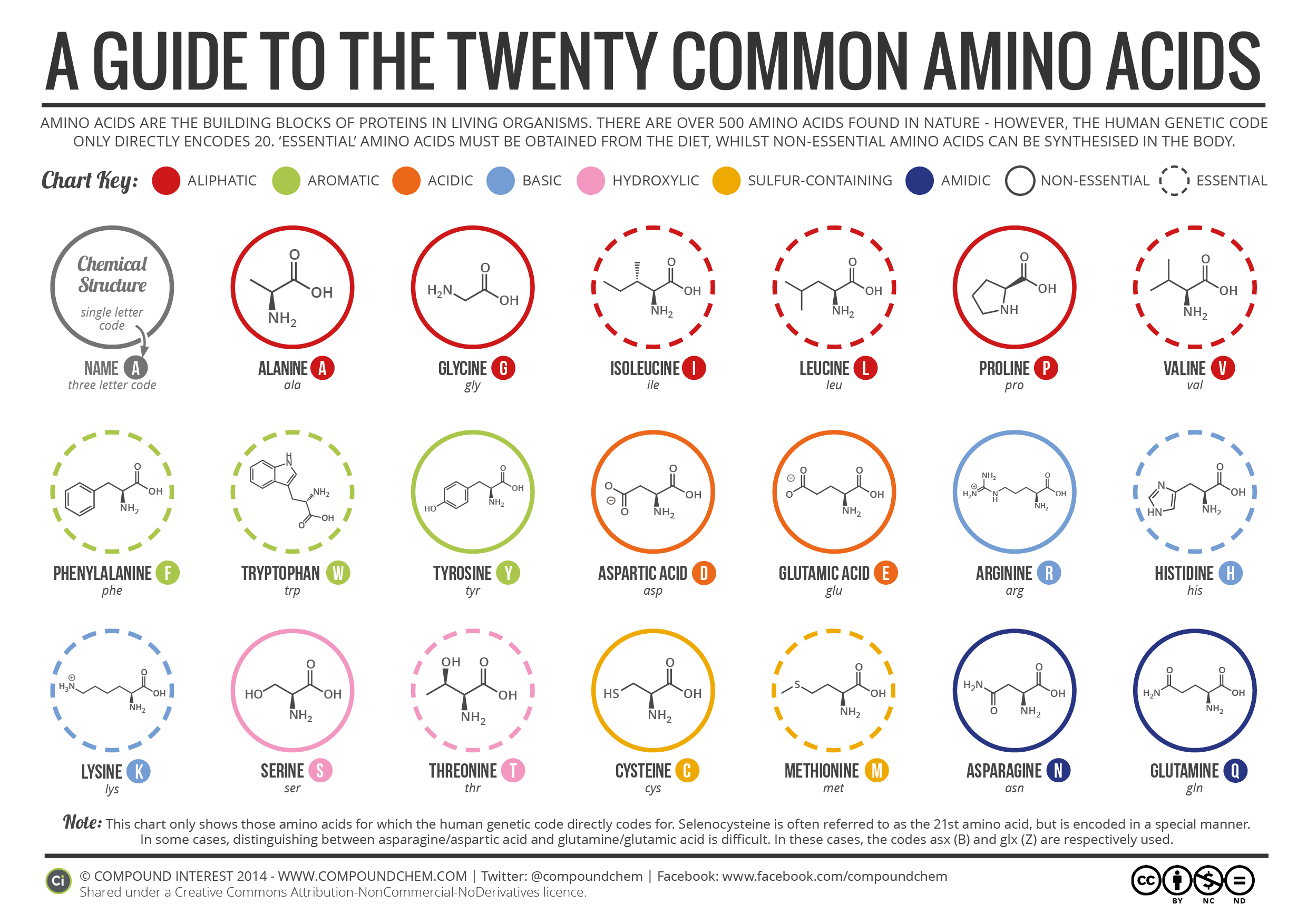 Microbes
Corynebacterium glutamicum
 Escherichia coli
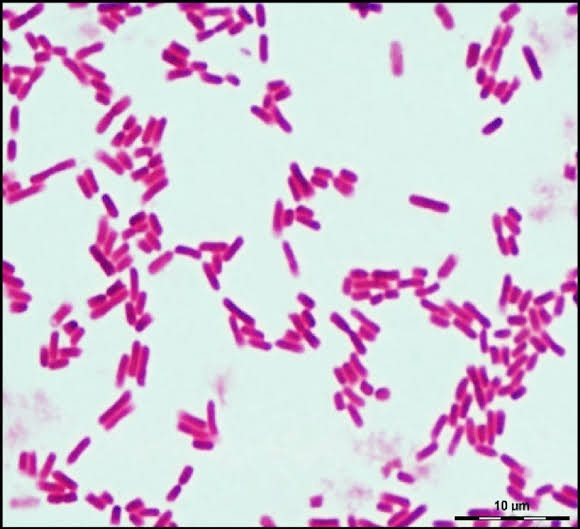 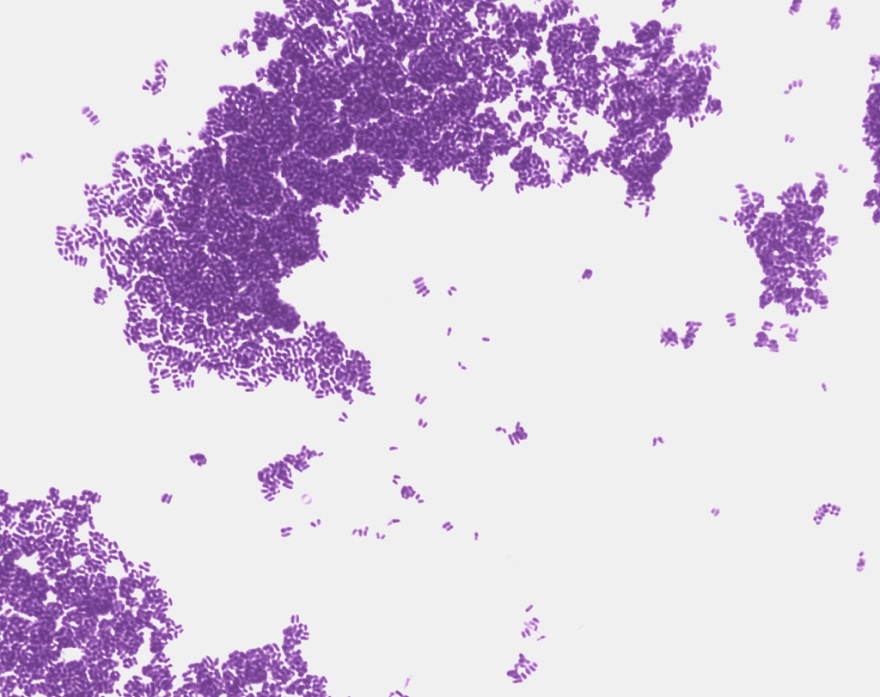 Vitamins
Vitamins are essential micronutrients required in trace amount to maintain normal physiological function of the body. 
These vital nutrients are not synthesized by mammals, and therefore, dietary supplement is necessary from external sources to maintain the balanced metabolism in all living organisms
Vitamin K is required for normal blood clotting and also to activate receptor to facilitate transcription mechanisms in bone tissues, and to treat osteoporosis
Vitamin A is required as precursor to rhodopsin and other visual pigments, and also associated with specific gene transcription activation that facilitates growth and development
Riboflavin (vitamin B2), a water soluble vitamin, is essential for growth and reproduction in humans and animals
Microbes
The chief microorganisms used in the fermentative production of riboflavin are two closely related ascomycetes, Eremothecium ashbyii and Ashbya gossypii.
The microorganisms Blakeslea trispora, Phycomyces blakesleeanus, Mucor circinelloides, Rhodotorula spp. and Choanephora cucurbitarum are used for the production of β-carotene.
Cyanocobalamin (vitamins B12), an anti-pernicious anemia factor, is required in trace amounts (almost 1 µg/day) and produced commercially exclusively by fermentation process using Propionibacterium shermanii and Pseudomonas denitrificans.
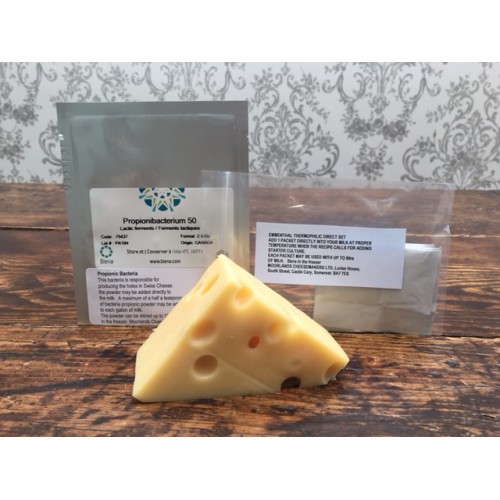 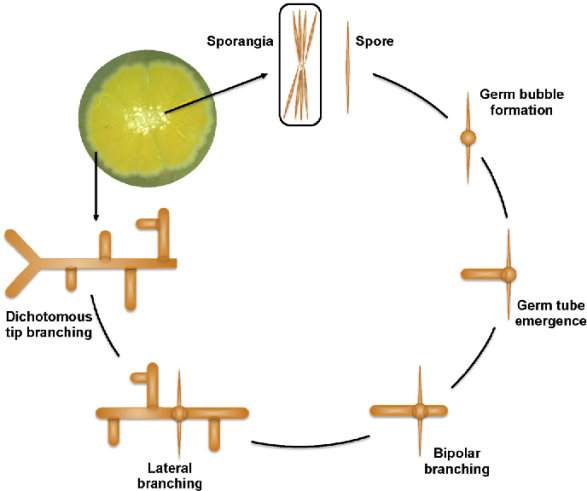 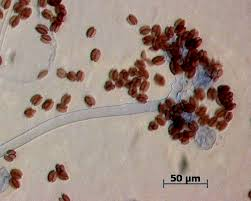 Enzyme
Catalytic activities of microbes have been utilized since ancient times for production of bread, wine, and beer. Enzymes derived from microorganisms have drawn significant attention for extensive applications in food, chemical and healthcare industries due to ease of production, stability, and other technical advantages and therefore, microorganisms are utilized in industries as the preferred source of enzymes than other sources of enzymes production, such as animals and plants The use of biocatalytic activities in several industries including food, feed, leather, textiles are increasing rapidly due to time saving process, cost effectiveness, biodegradable nature and environmental friendly characteristics
Microbes
Few microbial enzymes with their source and uses
Organic acids
Organic acids are among the most versatile ingredients in food, beverages, pharmaceuticals, solvents, petrochemicals, textile, detergents, detergents, pharmaceuticals, rubber, perfumes, plastics, dyes and adhesives
such as acetic acid, lactic acid, gluconic acid, citric acid
Acetic acid is used in the synthesis of other chemical commodities, such as acetic anhydride, vinyl acetate monomer, acetate esters and purified terephthalic acid.
vinyl acetate monomer in food packaging industry and high growth of pharmaceutical industry
Citric acid is used for a wide range of applications in food industries, such as acidulant, flavorant, preservatives, sequestrant, emulsifiers, and buffering agent
Organic acids
vinyl acetate monomer in food packaging industry and high growth of pharmaceutical industry
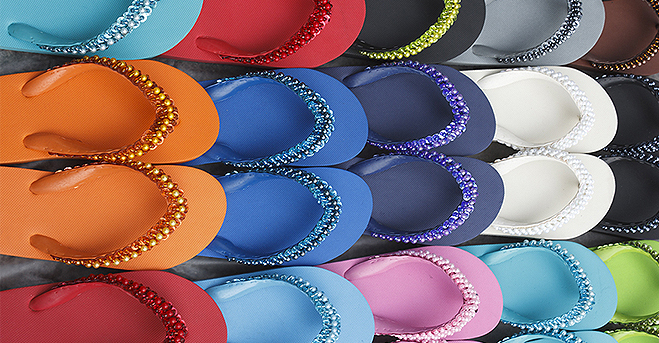 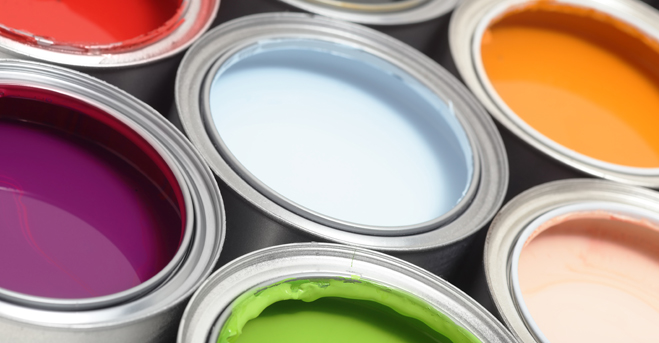 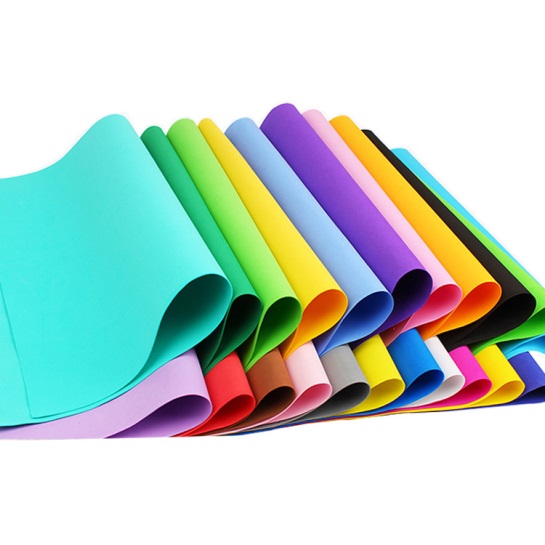 Microbes
Aspergillus sp. and several other yeasts Candida catenula, C. guilliermondii, C. tropicalis and Yarrowia lipolytica are employed for the production of citric acid
Among microorganisms, two closely related species of the genus Aspergillus, A. niger and A. wentii are used for industrial production using metabolic engineering
Itaconic acid is an important building block in the chemical industry for the production of resins, plastics, paints, and synthetic fibers. It is one of the top 12 building block chemicals and a good substitute for acrylic or methacrylic acid, which are used for the production of plastics
Several microorganisms such as Ustilago, Candida, and Rhodotorula are capable of producing itaconic acid, but only Aspergillus terreus is preferred in commercial production of itaconic acid due to high yield up to 80 g/L
Microbes
L (+) lactic acid is produced commercially through fermentation using lactic acid bacteria (Lactobacillus sp.) or fungi (Rhizopus oryzae) in submerged culture.
A variety of bacteria such as Acetobacter, and Gluconacetobacter also produccer of lactic acid
Alcohol
Ethanol is a primary metabolite and widely used as biofuel. It is also used as a chemical feedstock for many chemical industries, such as solvent for dyes, oils, waxes, explosives, cosmetics, laboratories and as a disinfectant
Glycerol is used for different applications in foods and beverages, polyether polyols, personal care and pharmaceuticals, alkyd resins, and tobacco humectants. An osmotolerant yeast, Candida glycerinogeneshas been reported for microbial production of glycerol ~130 g/L
Antibiotics
The antibiotic period began in 1929 with the discovery of penicillin from a fungal sp. Penicillin notatum
such as 
cephalosporin, 
tetracycline, 
macrolids, 
ansamacrolids, 
aminoglycosides, 
chloramphenicol, 
glycopeptides, 
peptide inhibitors, 
anthracyclins and 
antifungal antibiotics
Antibiotics
Streptomycetes are also involved in the potential production of a range of pharmaceutical agents including antiparasitic, anticancer, immunosuppressive and enzyme inhibitors
Antibiotics can be classified in different ways, such as based on their 
chemical structure, 
biosynthesis pathway, 
source, 
mode of action, 
route of administration, and 
their effective range.
Carbapenems
Tetracyclines
Ciprofloxacin
wide range of microorganism including gram-positive and gram-negative bacteria, protozoan parasites, chlamydiae, rickettsiae and mycoplasma
Antitumor
Tumors are generally treated by surgical removal, radiation and chemotherapy. Surgical methods and radiation therapy are inefficient to treat metastatic cancer and therefore, chemotherapy is predominantly helpful in treatment of cancer that has spread to other parts of the body than origin site
Antitumor
Anticancer agents from microorganisms
Other therapeutic agents
Apart from antibacterial and antitumor agents, other valuable compounds including enzyme inhibitors, immunosuppresants, and alkaloids are of pharmacological importance and also produced by microorganisms
Immunosuppressant drugs are required to reduce the efficacy of the immune system to prevent rejection of organ transplants and to restrict autoimmune diseases
uch as cyclosporine A from Tolypcladium nivenum, sirolimus from Streptomyces hygroscopicus, tacrolimus from S. tsukubaenis, mycophenolate mofetil from Penicillium stoloniferum and, gliotoxin from Aspergillus and trichoderma have been reported for their immunosuppressive activities and an effective role in organ transplants
Other therapeutic agents
Enzyme inhibitors have received increasing attention for their potential utilization in medicine and agriculture. A number of enzyme inhibitors for different industrial applications have been isolated from microorganisms. Amylase inhibitors (starch blockers) prevent absorption of dietary starches by the body and are useful to control and treatment of carbohydrate dependent diseases, such as diabetes, obesity and hyperlipemia
Microbial α-amylase inhibitors are paim from Streptomyces corchorushii and TAI-A and TAI-B from Streptomyces calvus TM-521
The clavulanic acid is derived from Streptomyces clavuligerus. It acts as an inhibitor of β-lactamase and used to overcome antibiotic resistance
Lipstatin is a pancreatic lipase inhibitor that is produced by Streptomyces toxytricini and it obstructs gastrointestinal absorption of fat and therefore plays an important role in the treatment of obesity and diabetes
Other therapeutic agents
Acarbose, a pseudotetrasaccharide, contains valienamine which is used to inhibit intestinal α-glucosidase and sucrase. It is produced by Actinoplanes sp. SE 50 and useful to reduce starch breakdown in the intestine, and hence used in the treatment of type 2 diabetes mellitus diabetes in humans
Protease inhibitors, such as antipain, leupeptin and chymostatin have also find important applications in the treatment of AIDS, hepatitis, pancreatitis and cancer. These protease inhibitors are produced by different species of the genus Streptomyce. Discuss it
Other therapeutic agents
Alkaloids are heterocyclic organic nitrogen containing compounds that have pharmaceutical values including anticancer and anti-malarial effects and are synthesized from amino acids (ornithine, lysine, aspartic acid, phenylalanine, tyrosine and tryptophan) by microorganisms, plants and some animals
nicotine is derived from ornithine whereas ephedrine and morphine are derived from phenylalanine and tyrosine, respectively
The ergot alkaloids were originally derived from ergot, a sclerotium (twisted mat of fungal hyphae). Most of these alkaloids are derived from the Claviceps sclerotium. Besides, the alkaloids have also been reported by other fungi including Aspergillus, Penicillium, and Rhizopus.
Other therapeutic agents
Avermectin and its derivatives are extremely effective against river blindness, lymphatic filariasis, and several other parasitic infections while artemisinin is used for most effective treatment for malaria. Omura and coworkers reported eight compounds, which are produced as secondary metabolites by Streptomyces avermitilis and were named avermectins and these compounds possessed activity against nemathelminthes and arthropods.
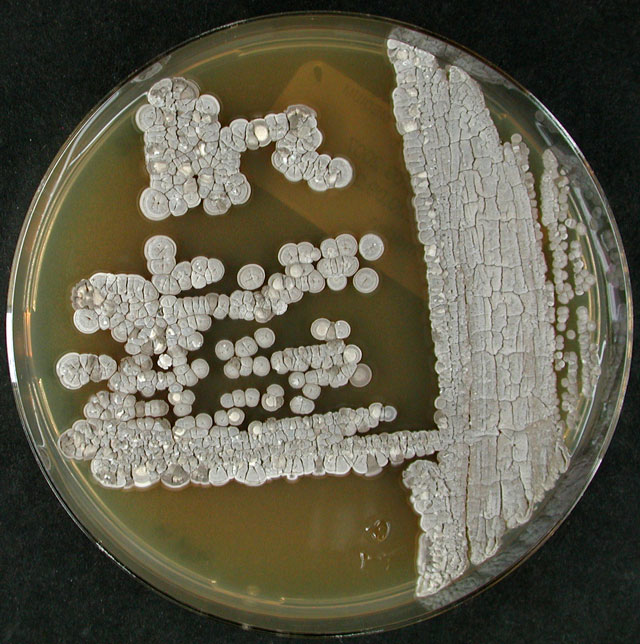 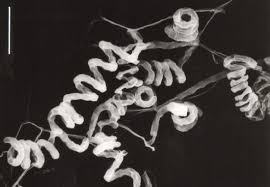 Biopesticides and plant growth regulators
Chemical pesticides, such as halogenated, carbamate and organophosphorus compounds have been used widely for agriculture system. Their use as pest control results in several problems, such as toxic effect on wild life, human and domestic animals; chemical changes on undesired insects/pests on their predators, parasites and contamination of ground water
Biopesticides include biofungicides (Trichoderma), bioherbicides (Phytopthora) and bioinsecticides (Bacillus thuringiensis, B. sphaericus) are preferred over conventional pesticides due to biodegradable nature, highly effectiveness, target specificity and less environmental risks
Microbes
Bioinsecticides
Bacillus thuringiensis (Bt)
Bacillus sphaericus   control mosquito species
Certain strains of Bacillus subtilis, B. pumilus, Pseudomonas fluorescens, P. aureofaciens and Streptomyces spp. prevent plant diseases by outcompeting plant pathogens in the rhizosphere, producing anti-fungal compounds and promoting plant and root growth. They are used against a range of plant pathogens including damping-off and soft rots
Microbes
Bioherbicides 
Products based on Colletotrichum spp and Phytophthoraare used commercially against agricultural weeds
Biofungicides
Trichoderma spp. and Beauveria bassiana. Trichoderma harzianum is an antagonist of Rhizoctionia, Pythium, Fusarium and other soil-borne pathogens.
Beauveria bassiana and Metarhizium anisopliae are parasitic fungi found on many insect species. Beauveria bassianahas been proved effective in controlling crop pests such aphids, thrips and whitefly pesticide resistant strains. Metarhizium anisopliae is used against spittlebugs on sugarcane and grassland and furthermore for the control of locust and grasshopper pests in Africa and Australia. Coniothyrium minitans is a mycoparasite applied against Sclerotinia sclerotiorum